Financial
Status
Update
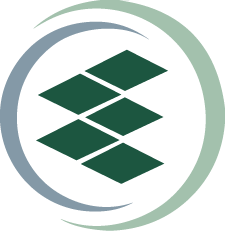 EASTERN WEST VIRGINIA COMMUNITY AND TECHNICAL COLLEGE
Board of Governors Meeting – April 20, 2022
Cares (HEERF)
	- $117,000 projected unused funds at 06/30/22.
	- Applied for $450,000 additional HEERF funds.
	- 03/31/22 Quarterly Institutional Report filed and posted to website.
	- 03/31/22 Quarterly Student Distributions posed to website.

FY23 Budget
      	- Review and approval
	- Due to WV State Budget Office 05/02/22.

Pending:
	- Current Year-vs-Previous Year “Cash” Report
	- FY22 Budget Scenarios (Finance Committee discussion) On hold until budget is reviewed.
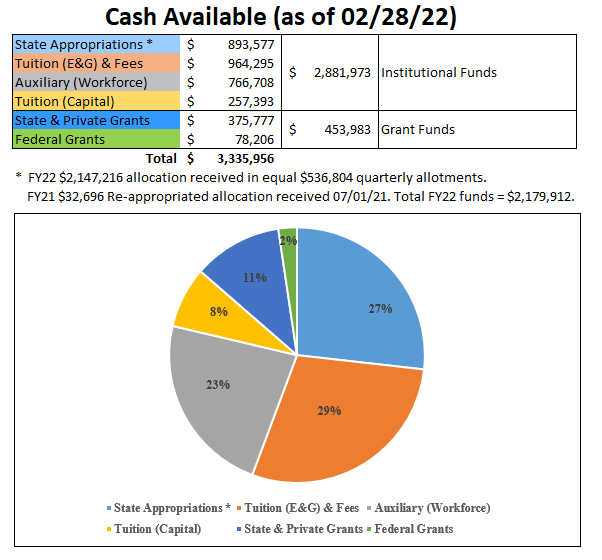 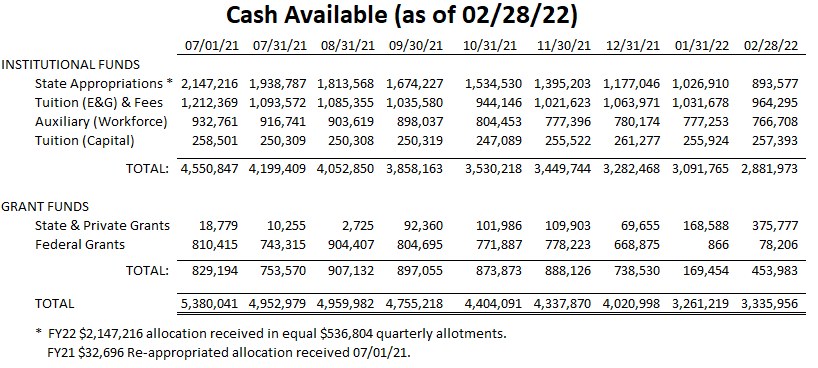 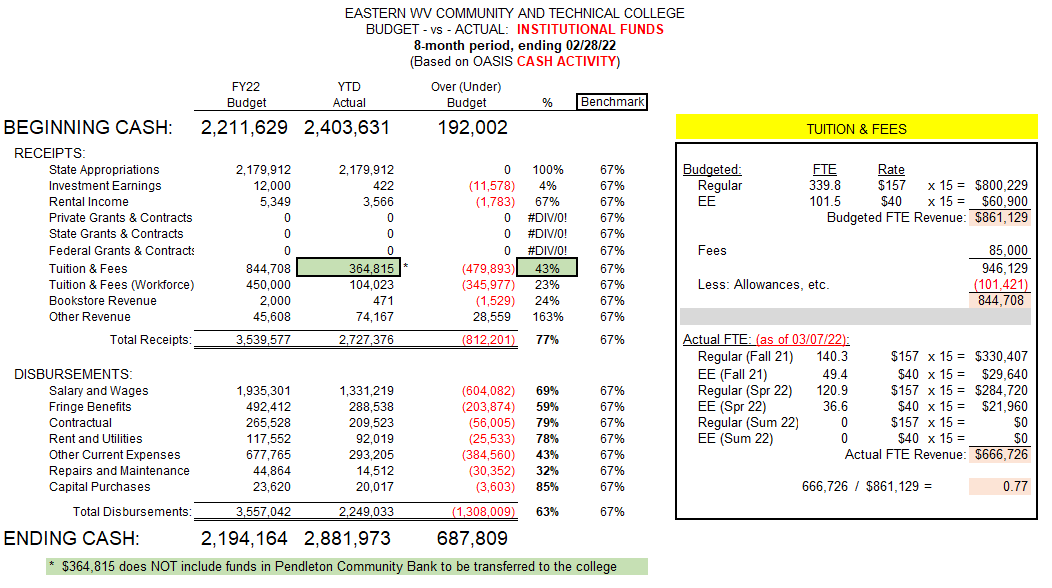 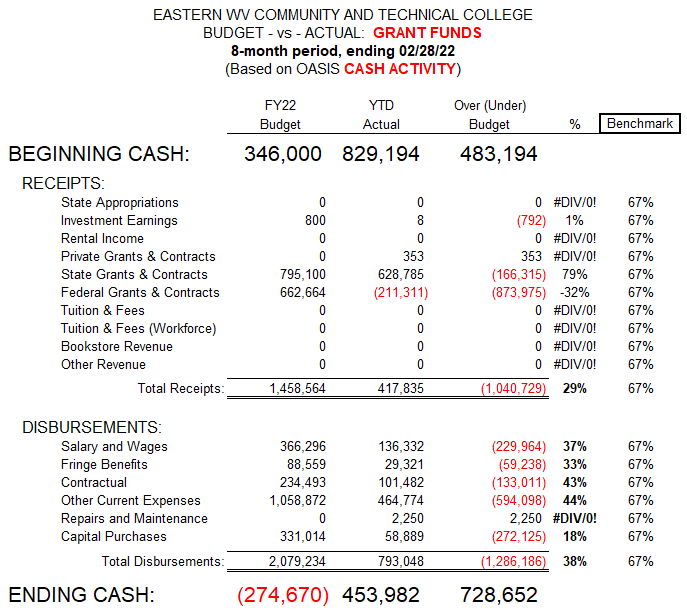 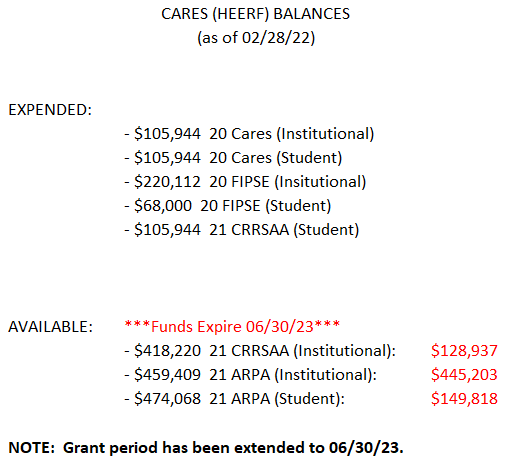